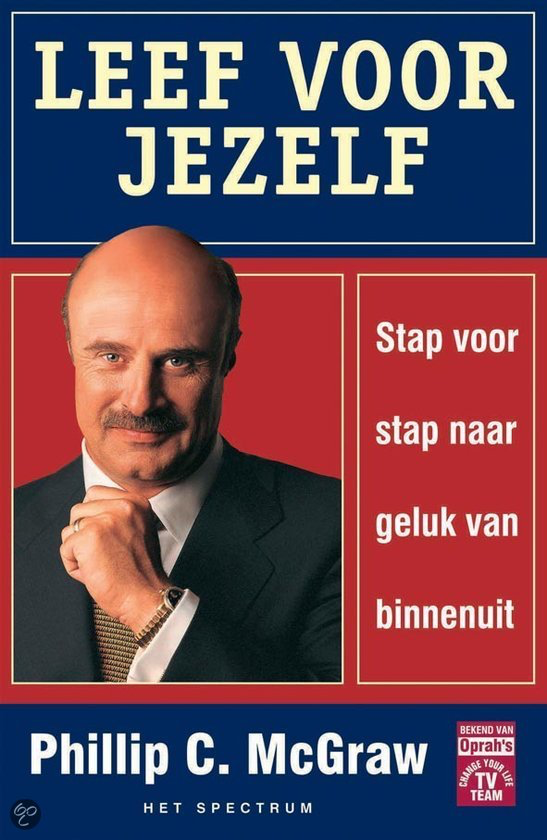 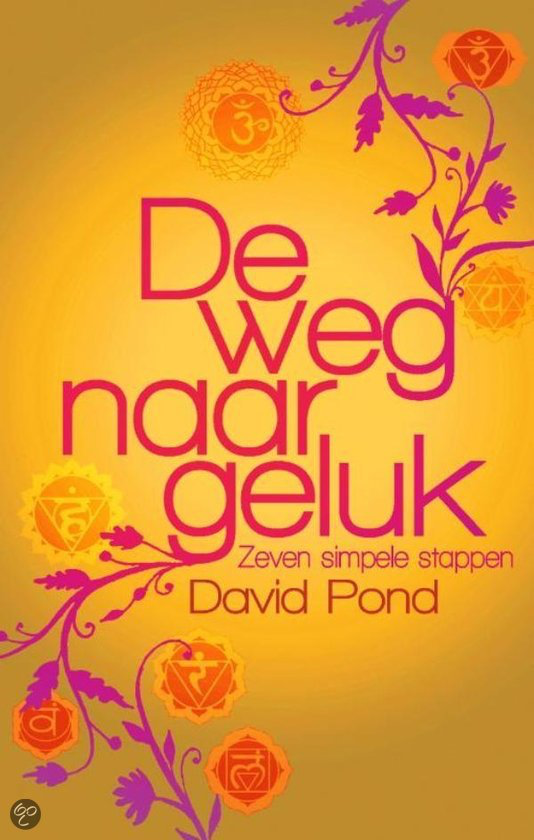 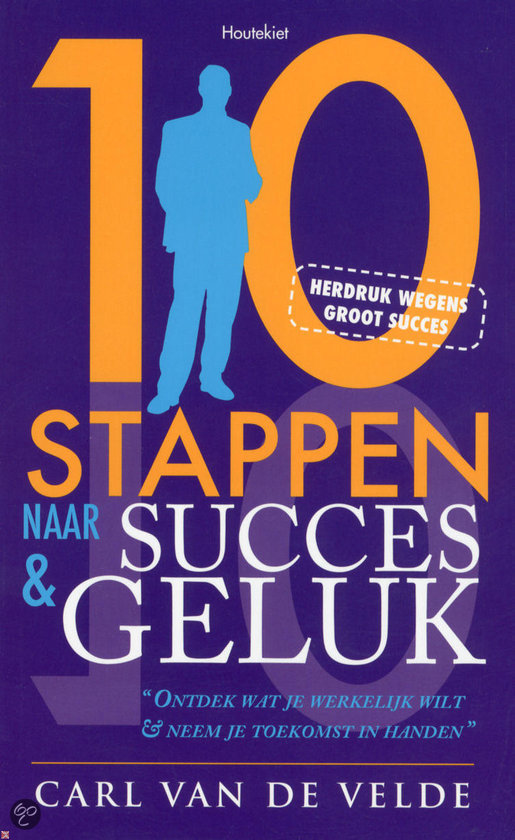 (2Pe 1:1-3)
Van Simeon Petrus, dienaar en apostel van Jezus Christus. Aan allen die dankzij de rechtvaardigheid van onze God en van onze redder Jezus Christus hetzelfde kostbare geloof hebben ontvangen als wij. 
Genade zij u en vrede, in overvloed, door de kennis van God en van Jezus, onze Heer. 
Zijn goddelijke macht heeft ons alles geschonken wat nodig is voor een vroom leven, door de kennis van hem die ons geroepen heeft door zijn majesteit en wonderbaarlijke kracht.
(2Pe 1:1-3)
Van Simeon Petrus, dienaar en apostel van Jezus Christus. Aan allen die dankzij de rechtvaardigheid van onze God en van onze redder Jezus Christus hetzelfde kostbare geloof hebben ontvangen als wij. 
Genade zij u en vrede, in overvloed, door de kennis van God en van Jezus, onze Heer. 
Zijn goddelijke macht heeft ons alles geschonken wat nodig is voor een vroom leven, door de kennis van hem die ons geroepen heeft door zijn majesteit en wonderbaarlijke kracht.
Stappenplan van Petrus
(2Pe 1:5-7)
Span daarom al uw krachten in
om uw geloof te verrijken met deugdzaamheid,
uw deugdzaamheid met kennis, 
uw kennis met zelfbeheersing,
uw zelfbeheersing met volharding,
uw volharding met vroomheid, 
uw vroomheid met liefde voor uw broeders en zusters, 
en uw liefde voor uw broeders en zusters met liefde voor allen.
Stappenplan van Petrus
Als iemand zegt: ‘Ik heb God lief,’ maar hij haat zijn broeder of zuster, is hij een leugenaar. Want iemand kan onmogelijk God, die hij nooit gezien heeft, liefhebben als hij de ander, die hij wel ziet, niet liefheeft. We hebben dan ook dit gebod van hem gekregen: wie God liefheeft, moet ook de ander liefhebben.
1 Joh 4:20 en 21
Geloof
Deugdzaamheid 
Kennis
Zelfbeheersing
Volharding
Vroomheid
Liefde voor broers/zussen
Liefde voor allen
Zo is het ook met geloof: als het zich niet daadwerkelijk bewijst, is het dood. 
Jak 2:17
Stappenplan van Petrus
Binnen								Buiten
Geloof
 
Kennis
 
Volharding
 
Liefde voor broers/zussen
Deugdzaamheid
 
Zelfbeheersing
 
Vroomheid
 
Liefde voor allen
(2Pe 1:4)
Hiermee zijn ons kostbare, rijke beloften gedaan, opdat u zou ontkomen aan het verderf dat de wereld beheerst als gevolg van de begeerte, en opdat u deel zou krijgen aan de goddelijke natuur.
Stappenplan van Petrus
Geloof
Deugdzaamheid 
Kennis
Zelfbeheersing
Volharding
Vroomheid
Liefde voor broers/zussen
Liefde voor allen
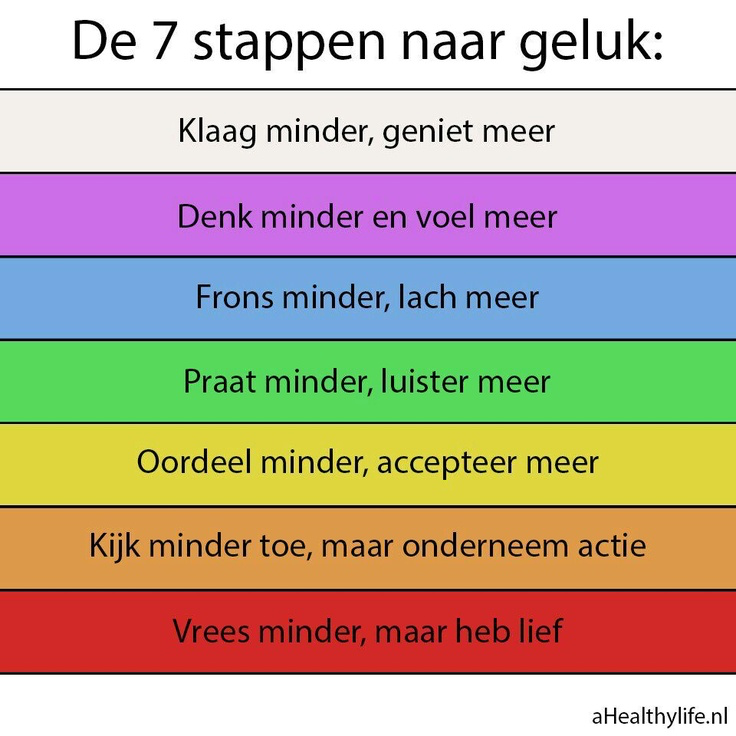 Adem in
Adem uit
Wees dankbaar
Herhaal
Hoe word ik gelukkig?
Stappenplan van Petrus
Geloof
Deugdzaamheid 
Kennis
Zelfbeheersing
Volharding
Vroomheid
Liefde voor broers/zussen
Liefde voor allen
(2Pe 1:9-10a)
Wie ze niet bezit is kortzichtig, ja blind, en vergeet dat hij van zijn vroegere zonden gereinigd is.
Span u daarom des te meer in om uw roeping en uitverkiezing waar te maken, broeders en zusters.
(2Pe 1:10b-11)
Als u dit alles doet, komt u nooit ten val  en zal u onbelemmerd toegang worden verleend tot het eeuwige koninkrijk van onze Heer en redder Jezus Christus.